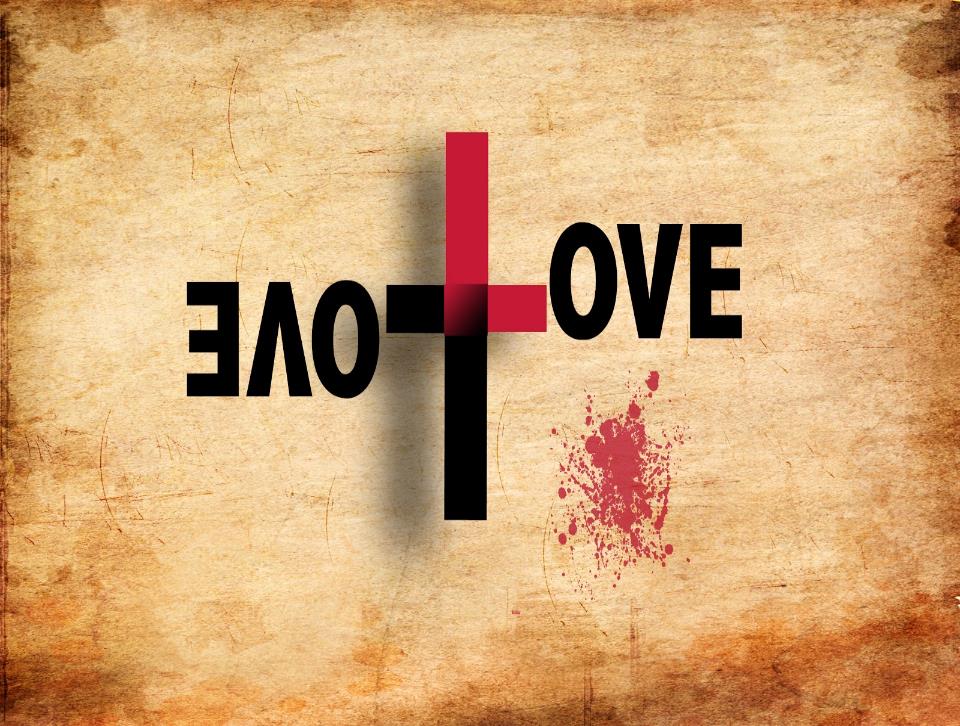 Redefined Relationships 
“Loving like Christ”
2nd Greatest Command
Teacher, which is the great commandment in the Law? And He said to him, “’You SHALL LOVE THE LORD YOUR GOD WILL ALL YOUR HEART, AND WITH ALL YOUR SOUL, AND WITH ALL YOUR MIND.’ This is the great and foremost commandment. The second is like it ‘YOU SHALL LOVE YOUR NEIGHBOR AS YOURSELF.’ On these two commandments depend the whole Law and the Prophets.”
GOD Desires For us to have (healthy) relationships
“It is not good for man to be alone”
Genesis 2:18
From the very beginning, God intentioned to create relationships for us. 
It’s supposed to be a good thing.
GOD Desires For us to have (healthy) relationships
“It is not good for man to be alone”
Relationships are a spiritual thing. At least they’re supposed to be! 
Masters don’t threaten your workers, you both have the same Master. (Ephesians 6:9)
Bondservants obey your masters…as you would Christ! (Ephesians 6:5)
Fathers…bring them up in the LORD (Ephesians 6:4)
Children obey your parents in the LORD (Ephesians (6:1)
Husbands love your wives as Christ loved the Church (Eph. 5:25)
Wives submit to your own husbands, as to the LORD (Eph. 5:22)
GOD Desires For us to have (healthy) relationships
“It is not good for man to be alone”
Relationships are a spiritual thing. At least they’re supposed to be! 
Relationships are supposed to help others see the LORD.
Matthew 5:13-16
You are the light and the salt.
“As Yourself”
Who am I?
We are children of God!
	”Blessed are the peacemakers…they’re sons of  	God”
	“Our Father who is in heaven”
	”Be perfect as your Father is perfect.”
[Speaker Notes: Our identity doesn’t come in money, position, relationship status, or anything else, our identity comes in 
being children of God. We are a part of what God wants to do in the world. When we know that we matter 
because we are sons of God, we’ll realize that others matter because they are sons of God as well.]
Understanding Your Neighbor
Relationships are never just about “me”
Matthew 7:12
We need to get rid of the mercenary way of viewing relationships
Matthew 5:43-47
We only love people who love us. 
“I’ll be kind to you – but you’ll owe me one.”
“Remember that time I did that thing for you…you have to do this for me.”
Understanding Your Neighbor
Relationships are never just about “me”
Matthew 7:12
We need to get rid of the mercenary way of viewing relationships
Matthew 5:43-47
Our neighbors aren’t always deserving of our love and kindness but loving like Christ means we STILL love them. 
Matthew 5:22-24
It was affecting his relationship with God. 
Stop what you’re doing and be reconciled to your brother first.
Loving Like Christ (In Action)
We need to see Christ in others.   
Loving like Christ means telling someone the truth, even if it hurts. (And it probably WILL)
Loving like Christ means refusing to compromise the truth with others, but willing to compromise other things. 
It means the willingness to make sacrifices for others, even when those sacrifices are not being appreciated.
It also means NOT being a stumbling block to them.
[Speaker Notes: IF you’re right with the wrong attitude. Are you really right? Do you really win or get some accomplishment?]